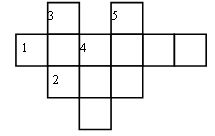 Л
Д
Ж     Ё       Л       У         Д         Ь
По горизонтали: 	По вертикали:
1. В золотой клубочек	3. В огне не горит,
Спрятался дубочек.             В воде не тонет.
          * * *                          * * *
2. Его весной и летом	4. Сидит дед,
 Мы видели одетым, 	Во сто шуб одет,
А осенью с бедняжки      Кто его    раздевает,                                
Слетели все рубашки.    Тот слёзы проливает.
                               * * *
	5. Что растёт корнем вниз?
Д        У      Б
К
Ночью был сильный мороз. В лужах – лёд. Земля стала твёрдой, как камень. Днём посыпался колкий снег.
Самостоятельная работа.
1. Закончите правило.
Чтобы проверить парный согласный на конце слова, надо изменить слово так, чтобы после согласного стоял 	.

2. Вставьте пропущенные согласные. Напишите проверочные слова.
	– ланды .. (ш, ж),	 	– матро .. (з, с),
	– вра .. (г, к), 		– кри .. (г, к),
	– шар .. (ф, в), 		– эта .. (ш, ж).

3. Исправь ошибки, если они есть.
Окоп, труз, малыж, крофь, столб, любовь, паровос.